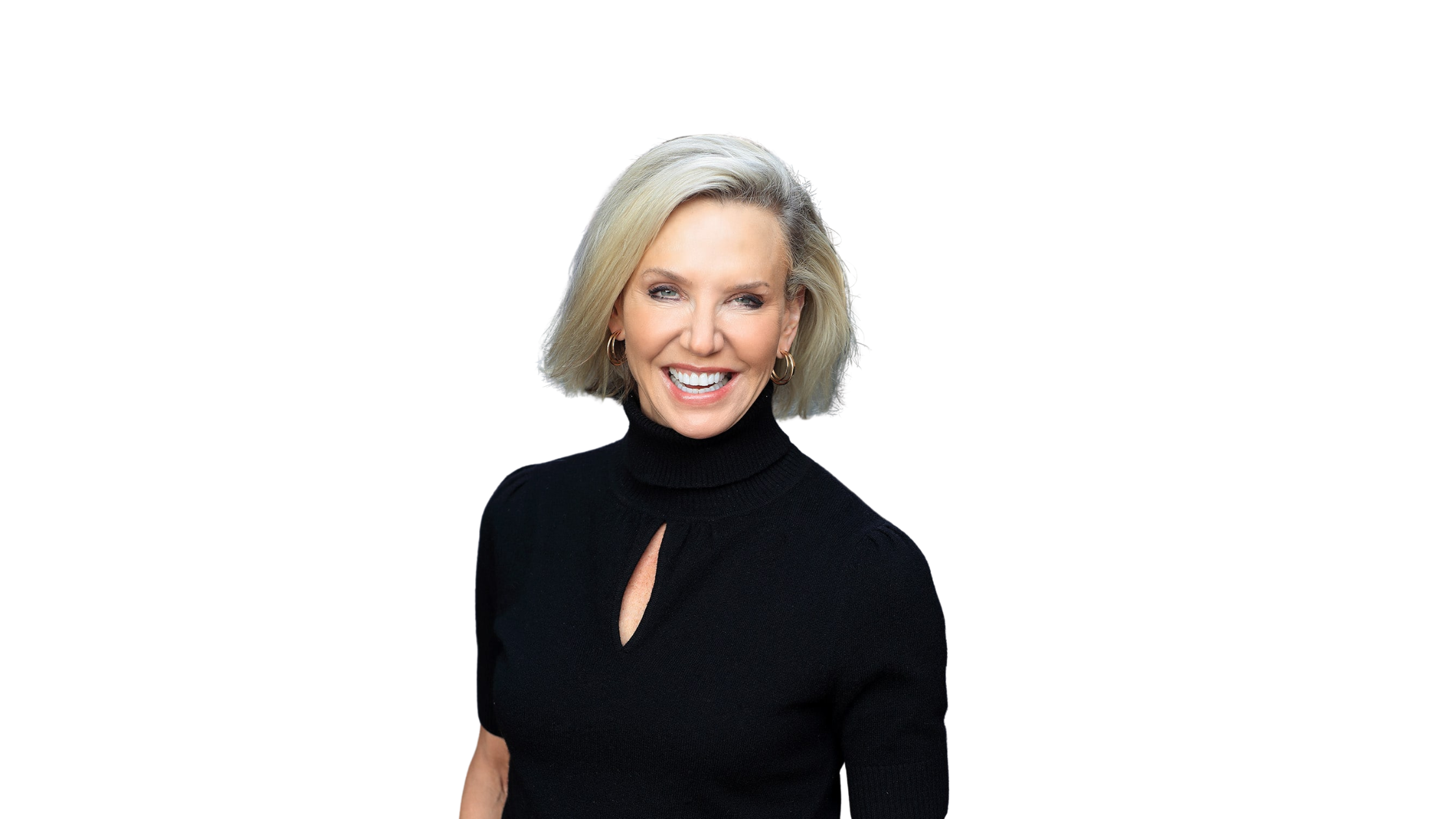 Watch Meridith Elliott Powell: Keynote Speaking Reel

Watch Meridith Elliott Powell: You need new sales techniques!

Centers her presentations around the idea of uncertainty and how to thrive through change by asking the question why so many of us let unpredictability become an obstacle to our success

Her new approach to how you sell, how you lead and how you grow your organization stems from the power of turning uncertainty into a strategic advantage

Compiled her knowledge into a 9 step formula for making uncertainty your company’s strategic advantage

Recognized as a highly engaging female business strategy keynote speaker and sales futurist, delivering a cutting-edge message, rooted in real-life examples and real-world knowledge to connect on a tangible level with audiences

Key Takeaways: 
Shares research results on what 800 of your fellow CEOs and leaders think, feel and are doing in the face of uncertainty and shares her 9 step formula for turning that uncertainty into a competitive advantage 
With her “Sales Redefined” keynote, audiences will gain a deep understanding of how their marketplace has changed, alignment of sales and marketing, client buying behavior and the competitive landscape
MERIDITH ELLIOTT POWELL
Sales & Business Growth Strategist
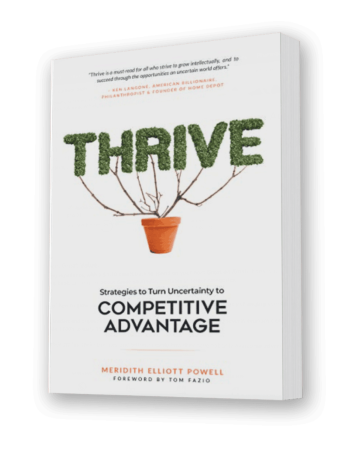 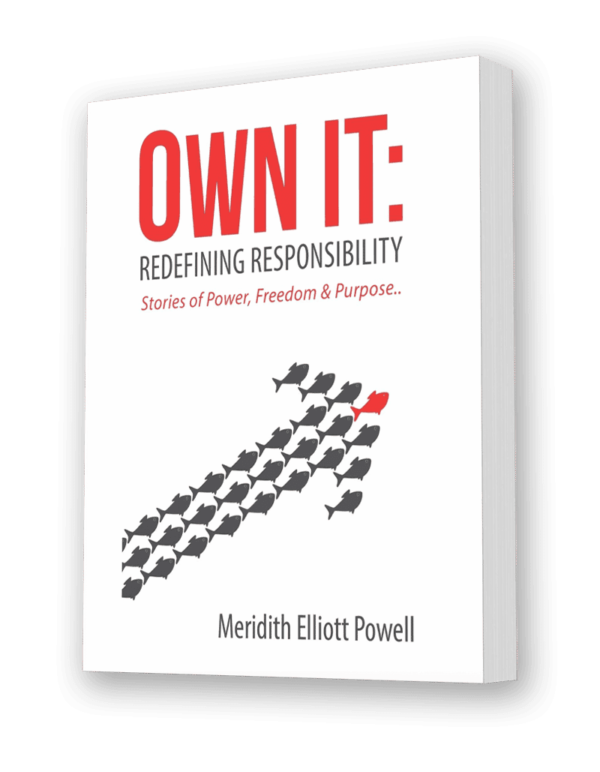 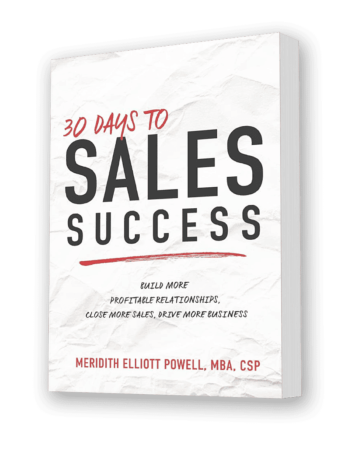 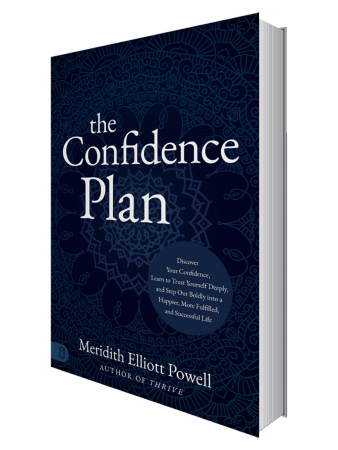 1